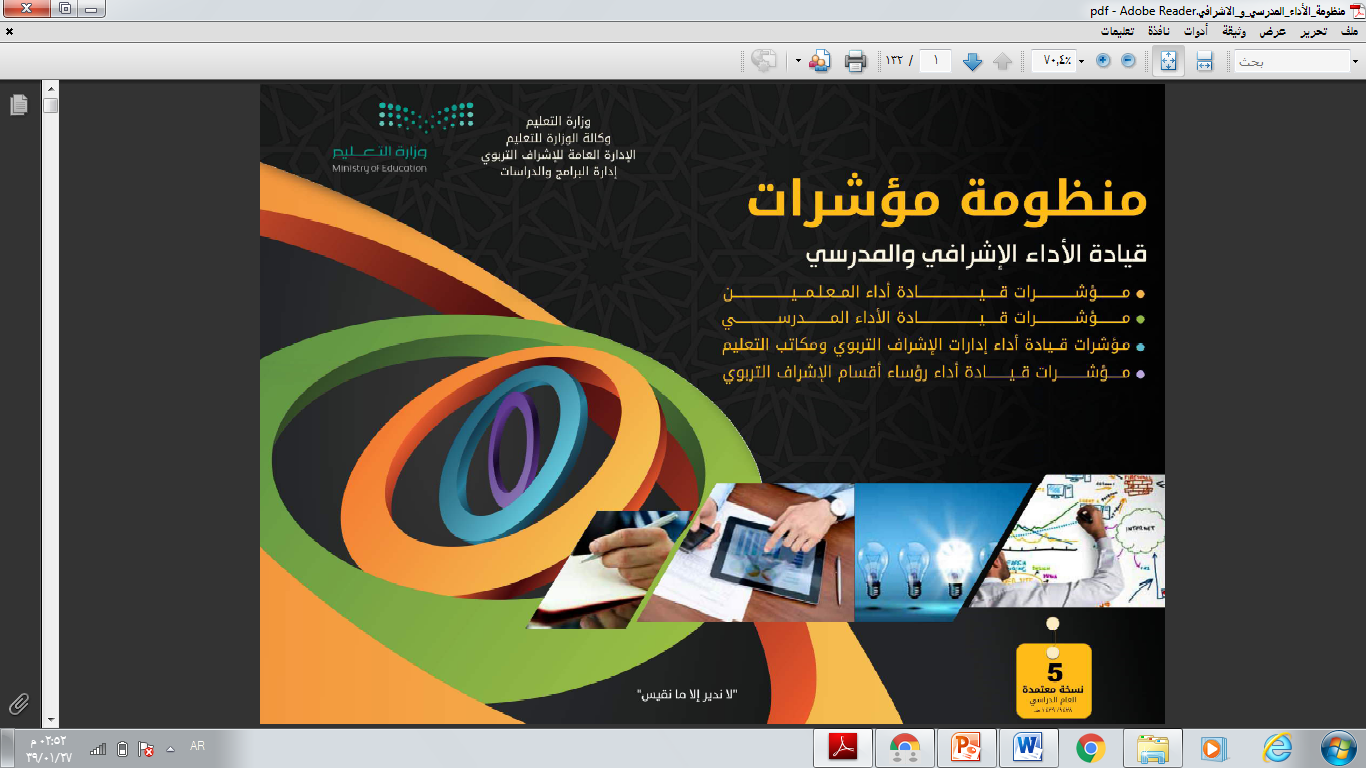 المملكة العربية السعودية
وزارة التعليم
ادارة تعليم عنيزة
شؤون تعليم عنيزة 
الإشراف التربوي
إعداد وتنفيذ أخصائي تقويم مؤشرات الأداء
منصور بن محمد المطيري
السلام عليكم ورحمة الله وبركاته
نرحب بالأخوة الأعزاء
 أجمل ترحيب...
التعريف بمنظومة قيادة الأداء الإشرافي والمدرسي
مقدمة
سعياً من وزارة التعليم ممثلة في الإدارة العامة للإشراف التربوي للتطوير المستمر للأداء الإشرافي في الميدان التربوي , فقد اتجهت إلى تصميم وتفعيل نظام قيادة الأداء الإشرافي كمنهج استراتيجي تستخدمه جميع المؤسسات ذات الأداء الفعال حول العالم.
يوفر هذا النظام أدوات قوية ومتعددة وشاملة تتمتع بقدر عالي من الصدق لقياس الأداء الإشرافي والمدرسي وتحديد مواطن الخلل بدقة. وعليه, يتم العمل على تصحيح المسار من خلال برامج وأنظمة تهدف إلى تعزيز الجيد وتطوير الأقل جودة.  فالمؤشر يعمل كأداة إنذار مبكر.
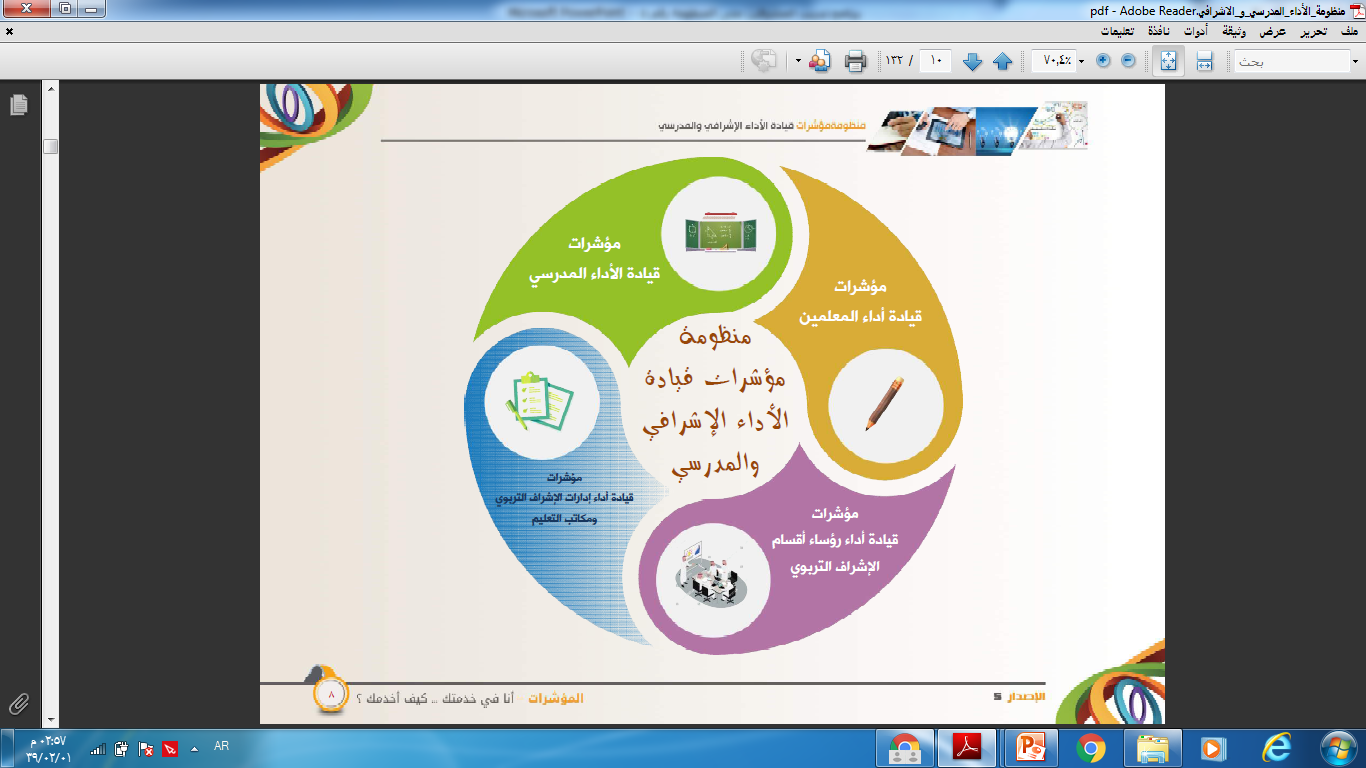 عوامل النجاح الحاسمة
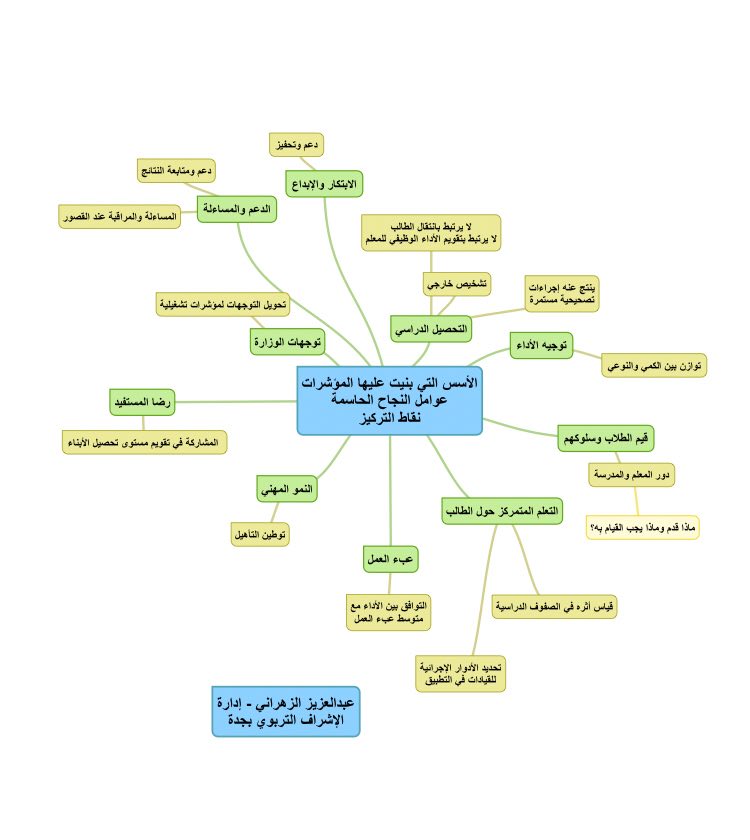 5
الزيارة التشخيصية للتحصيل الدراسي التي يجريها المشرف وقائد المدرسة
يزور المشرف  المعلم في العام زيارتان
زيارة صفية  لتقويم (الأداء الفني ) للمعلم التي يقيس في كل كفايات التدريس.
(تكون بنسبة 50% من المعلمين)
زيارة صفية لتشخيص التحصيل الدراسي لطالب والتي تسمى ( القيمة المضافة ).
(تكون بنسبة 50% من المعلمين)
القيمة المضافة للتحصيل الدراسي : يقصد بها كل ما اضافه المعلم للتحصيل الدراسي من المعارف والمهارات من الحد الأدنى ( المفاهيم الأساسية للمقرر والمعلومات البسيطة والسهلة والمتوسطة في المقرر ) .
قائد المدرسة يعمل نفس عمل المشرف لكن بطريقة عكسية .
لا بد يكون هناك تنسيق بين المشرف والقائد من أجل الزيارات لهدف القياس المستمر.
يلزم قائد المدرسة باستهداف المعلمين الذين لم يتم تشخيص التحصيل لهم من قبل المشرف
الزيارة التشخصية للتحصيل الدراسي التي ينفذها قائد المدرسة تسمى ( التحصيل الدراسي)
ملاحظات
ضوابط الزيارة  التشخيصية للتحصيل الدراسي التي يجريها المشرف التربوي وقائد المدرسة
1. مدة الاختبارات لا يقل عن ٢٥دقيقة ولا يزيد عن ٣٠دقيقة .
2. أن يستهدف الاختبار الحد الأدنى والأوسط من مستوى التحصيل الدراسي ويبتعد عن اسئلة التحدي ومهارات التفكير العليا .
3. أن يشمل الاختبار جميع المحاور الأساسية فيما سبق دراسته من المقرر.
4. أن يشمل الاختبار ٤٠٪ من المقرر حداً ادنى.
5. المعلم المتأخر في تدريس المقرر عن الحد المقبول يكون الاختبار فيما وصل إليه الطالب ويحسم عليه من نقاط الأداء ( من مؤشر استكمال المقرر ) .
6. أن تكون الأسئلة متنوعة بين المقالي والموضوعي.
7. أن تكون الأسئلة مباشرة مما هو منصوص عليه في المقرر تحديداً.
8. لا  تزيد الأسئلة عن صفحة واحدة وتكون الإجابة في ورقة الأسئلة نفسها مع زمن الاختبار المقرر وال تشمل ورقة الأسئلة أية بيانات سوى اسم الطالب .
9. توزع درجات إجابة الطالب عن الأسئلة على النحو التالي : 
أ. ١٣درجة على المعارف والمهارات من المستوى الأدنى (السهل) .
ب. 7 درجات على المستوى الأوسط )متوسط(
ضوابط الزيارة  التشخيصية للتحصيل الدراسي التي يجريها المشرف التربوي وقائد المدرسة
10. ينفذ الاختبار اثناء الزيارة التشخيصية للتحصيل الدراسي وفق الخطة الزمنية ( الجدول المدرسي ) دون تغيير الصف أو المادة الدراسية أو الحصة.
11. الزيارة غير معلومة من المعلم أو الطالب مسبقاً وتنفذ وفق الجدول المدرسي. .
12. يتخذ قائد المدرسة كافة الإجراءات التي تضمن جدية الاختبار .
13. يفضل أن ينفذ الاختبار أكثر من نموذج لتغطية أكبر محاور ممكنة من المقرر.
14. أن ينفذ الاختبار على جميع طالب الفصل دون استثناء او استبعاد طالب من الصف.
15. يلزم وجود خطة موحدة إلزامية لكل مقرر دراسي من مكتب التعليم أو إدارة الإشراف توزيع المنهج, ويقدر الحالات الاستثنائية المشرف المختص بالتواصل معه قبل يوم الزيارة.
لا يشترط أن يضعه المشرف ممكن أن يستفاد من توزيع معلم متميز و يوزعها على باقي المعلمين ويتم متابعة ما نفذ من المقرر من خلال توزيع المنهج حتى يتمكن من الزيارة .
16. معرفة المشرف المختص بالتأخر في المقرر يوم الزيارة فقط يستلزم حسم نقاط أداء مباشرة وليس تقديرا من المشرف للمعلم والمدرسة
17. يؤكد المشرف للمعلم أن التشخيص ليس له ارتباط بانتقال الطالب من صف لصف آخر او تقديره في المادة أو تقويم الأداء الوظيفي للمعلم .
ضوابط الزيارة  التشخيصية للتحصيل الدراسي التي يجريها المشرف التربوي وقائد المدرسة
18. لا يصح وجود تشخيص اثنين لطلاب معلم واحد في فصل دراسي واحد من قائد المدرسة أو المشرف .
19. التوزيع الأصل فيه المشرف  لأنه مقوم خارجي فهو الي يحدد البرنامج ويوزع المعلمين في الفصل الدراسي الأول والثاني.
20. عند عدم اكتمال التشخيص لجميع معلمي المدرسة من المشرف أو القائد (يتم احتسابها بالسالب على المدرسة ).
21. يجري قائد المدرسة اختباراً واحد لمقرر واحد في أحد فصول المعلم لتحصيل الطالب مرة واحدة في العام .
22. يلزم أن يستكمل كل من المشرف التربوي وقائد المدرسة ومدير المكتب أو رئيس القسم ٥٠ %من المسندين لديه كل فصل دراسي .
23. يحق لقائد المدرسة الاستعانة بمصادر خارجية موثوقة للتغلب على مشكلة التخصص,(يستعين فيه في عملية الاختبار أو التصحيح).
مطلوب من إدارة الإشراف أو مكتب التعليم استكمال قياس القيمة المضافة للتحصيل الدراسي لجميع معلمي المكتب وترتيبهم اجباريا .
قياس التحصيل في المرحلة الابتدائية الصفوف العليا
الصفوف العليا : 
جميع المقررات يجرى فيها قياس التحصيل تحريريا وليس شفهيا عدا مقررات المواد الشفهية .
الصفوف الأولية : 
1. جميع مقررات الصفوف الأولية يجري فيها قياس التحصيل ( 15 )درجة تحريريا 
و   (٥) درجات شفهيا عدا مقررات المواد الشفهية .
2. أن يستهدف كل مشرف صفوف أولية بالقياس ( 60% ) لمقرر لغتي و ( 20% ) لمقرر الرياضيات  و 
( 20% ) لباقي المقررات .
ملاحظة هامة  : 
مطلوب من قائد المدرسة يرتب معلمي المدرسة إجباريا وفق نتائج التحصيل
قياس التحصيل في المقررات الشفهية في المرحلتين المتوسطة والثانوية : 
تطبيق جميع المعايير الأخرى للتحريري  وعلى رئيس القسم أو الرئيس المباشر العودة إليها عند تقييم جودة الأداء للمشرف .
 مدة الاختبار كما هو في التحريري.
تشمل الأسئلة جميع طلاب الصف حداً أدنى وصولاً إلى  ( 30 ) طالب حداً أعلى .
معايير جودة قياس المشرف التربوي للقيمة المضافة :
جميع الضوابط السابقة للمشرف في قياس تحصيل القيمة المضافة .
معايير جودة اختبارات قائد المدرسة التي يلتزم بها مشرف القيادة :
جميع الضوابط السابقة للمشرف في قياس تحصيل القيمة المضافة  يلتزم بها قائد المدرسة في تقييم التحصيل .
أجب عن الأسئلة التالية
كيف تحسب القيمة المضافة للمدرسة ؟
كيف تحسب القيمة المضافة للمكتب ؟
كيف يضمن قائد المدرسة ترتيب المعلمين في التحصيل الدراسي؟
ما الفرق بين تقييم المشرف التربوي وقائد المدرسة للتحصيل الدراسي ؟
ما الذي يضمن أن المشرف يضع درجة اختبار القيمة المضافة بمصداقية ؟
مؤشر التطابق بين نتائج الاختبارات الفصلية والفروق الفردية للطلاب
هذا المؤشر يعالج مشكلة موجودة في الميدان وهي الملخصات
هذا المؤشر بديل  مؤشر تحليل الأسئلة ومؤشر تحليل النتائج في المنظومة السابقة.
المعلم : ترصد له نقاط من المشرف التربوي المختص.
المدرسة : متوسط النقاط التي حصل عليها إجمالي المعلمين .
مطلوب من المشرف : تشخيص جميع المسندين وفق هذا المؤشر
مطلوب من مكتب التعليم أو إدارة الإشراف : تشخيص جميع المعلمين
دور رئيس القسم :  تقييم مصداقية جميع المسندين في تقدير درجة التطابق وفق المعيار .
يستند المشرف التربوي تقييمه على خمسة عناصر
2. المتوسط العام للاختبارات و الاختبارات الفصلية .
1. رأي الخبير ( المشرف ).
التعليمات والضوابط
3. المتوسط للاختبارات المتعددة التي يجريها المشرف التربوي.
لا بد من نشر ثقافة كتابة قيمة متوسط الدرجات في المدارس
5. المقابلة مع قائد المدرسة .
4. المداولة الإشرافية مع المعلم.
مؤشر معالجة المهارات الأساسية للطلاب والطالبات
حد الأسباب الرئيسة في اتساع  الفروق الفردية التحصيلية للطلاب هو درجة التمكن من المهارات الأساسية
المعلم : يحصل كل معلم على نفس النقاط التي حصلت عليها المدرسة .
المدرسة : النقاط التي قدرها المشرف التربوي المسندة إليه المدرسة.
المشرف : توزع جميع المدارس بين المشرفين التربويين.
مطلوب من مكتب التعليم أو إدارة الإشراف : استكمال تشخيص جميع المدارس في كل فصل دراسي .
دور رئيس القسم :  تقييم مصداقية جميع المسندين في قياسهم لمعالجة المدرسة للمهارات الأساسية للطلاب.
1. توزع جميع المدارس بين المشرفين التربويين ( ويجب أن تكون من المدارس المسندة له ).
التعليمات والضوابط
2. يشخص المشرف أداء المدرسة من خلال الزيارات الاعتيادية و لا يتطلب تخصيص زيارة مستقلة.
3. لهذا المؤشر استمارة خاصة من ستة معايير .
من المهم أن تضع المدرسة مهارات أساسية علمية ونظرية وتختلف باختلاف المرحلة.
معيار قياس رئيس القسم لجودة ومصداقية المشرف التربوي في قياس المعالجة: اختيار عينة من الطلاب المستهدفين ومقارنة نتائجهم في التحسن مع الدرجة الممنوحة من قبل المشرف للمدرسة .
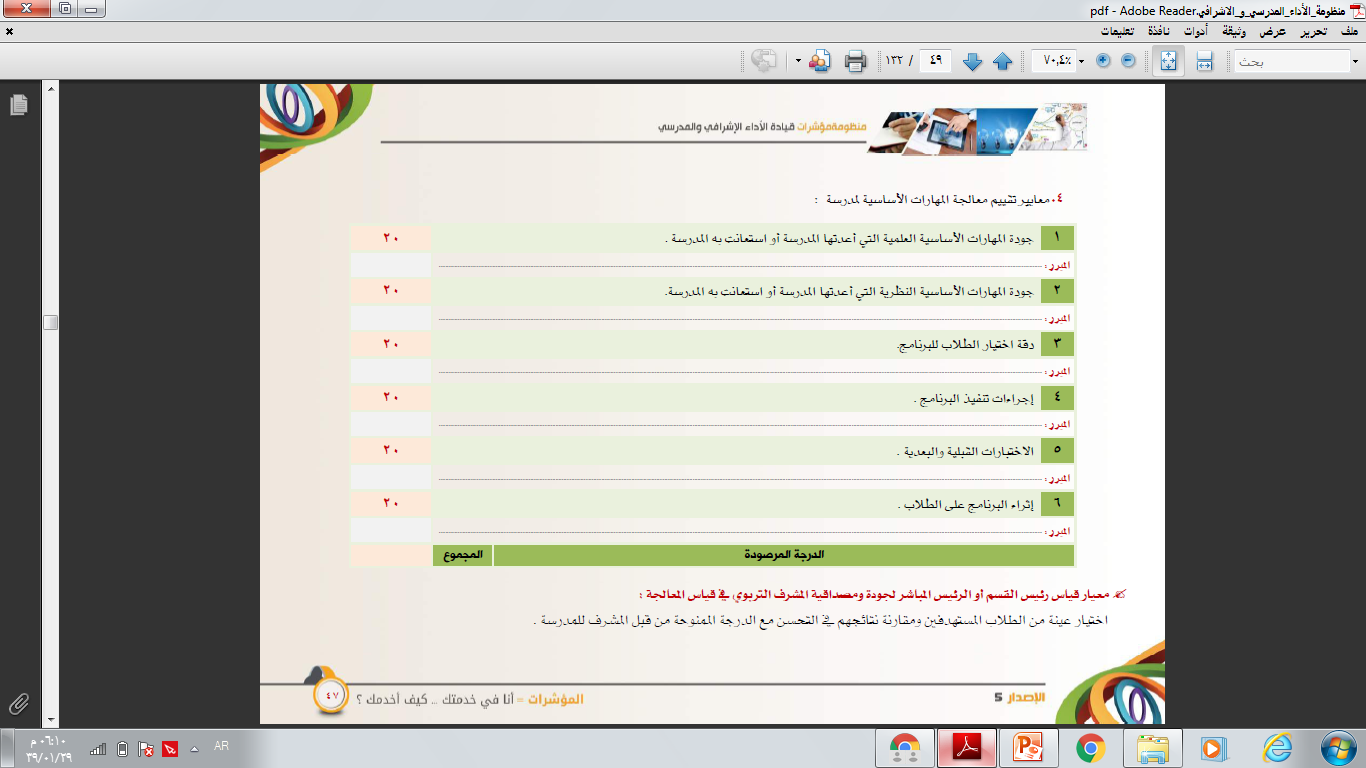 مؤشر درجة تحصيل الطلاب في اختبار القدرات
المعلم : الحصول على نقاط مماثلة لنقاط المدرسة الثانوية سواء كان في المدرسة أو في المراحل المغذية لها.
المدرسة : الحصول على نقاط المدرسة الثانوية سواء كان في المدرسة أو في المراحل المغذية لها = ترتيب المدرسة الثانوية في قياس على مستوى المكتب أو إدارة الإشراف.
المشرف : بسند المؤشر إلى مشرف أو أكثر (فريق) .
مكتب التعليم أو إدارة الإشراف : نفس نقاط الإدارة التعليمية ولكن ترتب المدارس الثانوية كما في آخر إصدار لمركز قياس.
رئيس القسم : يحصل على نفس نقاط الإدارة التعليمية.
1.  السنة التي يتم اختيارها لترتيب المدارس عليها هي آخر إصدار لمركز قياس.
2. تحدد المدارس المغذية في البرنامج قبل الرصد.
التعليمات والضوابط
3. المدرسة المغذية تحدد وفق اتجاه وتسجيل الطلاب الأكثر.
مؤشر اختبار المراحل
المعلم : يحصل على النقاط التي تحصل عليها المدرسة.
المدرسة : تحصل المدرسة على النقاط مماثلة لمستوى الفئة أو ترتيبها  في الاختبار التحصيلي لمركز قياس .
المشرف : استكمال  تقييم جميع المدارس في اختبار المراحل.
مكتب التعليم أو إدارة الإشراف : يحصل على النقاط التي تحصل عليها المدرسة.
رئيس القسم : تحصل المدرسة على النقاط مماثلة لمستوى الفئة أو ترتيبها الاختبار التحصيلي لمركز قياس.
يشكل لهذا المؤشر فريق خارجي  يراعي ضوابط وتعليمات المؤشر  في المنظومة صفحة 49 , 50
مؤشر الاختبارات القصيرة
المعلم : يحصل المعلم على نقاط محددة بعد استطلاع المشرف لمستويات التحصيل أثناء الزيارة الصفية الفنية.
المدرسة : تحصل المدرسة على متوسط النقاط المحتسبة لإجمالي معلمي المدرسة.
المشرف : يرصد في كل زيارة صفية فنية للمعلم بعد استطلاع مستوى تحصيل الطلاب.
مكتب التعليم أو إدارة الإشراف : استكمال الرصد لجميع المعلمين .
رئيس القسم : قياس درجة مصداقية النقاط التي منحها المشرف في تقييم المدارس باستخدام الاختبارات القصيرة.
1. ليس هناك صورة محددة لإجراء الاختبار فيجريه المشرف التربوي بالصورة التي يراها مناسبة سواء كانت شفهي أو تحريري أو أي أسلوب آخر.
التعليمات والضوابط
2. لا يحق إلزام المشرف التربوي بأي طريقة معينة.
3. لا يصح فصلها عن الزيارة الصفية الفنية , وهى جزء من الزيارة الفنية مكملة لها.
مؤشر درجة رضا أولياء أمور الطلاب عن تعليم أبنائهم( فصلي وسنوي )
المعلم : يحصل على نفس النقاط التي حصلت عليها المدرسة.
المدرسة :  متوسط تقييم درجة رضا جميع أولياء أمور الطلاب عن تربية وتعليم أبنائهم.
مكتب التعليم أو إدارة الإشراف : متوسط أولياء أو .التقييم لجميع الأمور بإدارة الإشراف مكتب التعليم.
1. رسالة إلكترونية ينفذها البرنامج كل فصل دراسي يجيب فيها ولي الأمر ( أب ـ أم ) على سؤالين: السؤال الأول : ما درجة رضاك عن أداء المدرسة . تعليم ابنك ؟ 
"مقياس خماسي" (عالية ـ جيدة ـ متوسطة ـ قليلة ـ غير راض)
السؤال الثاني ، ما درجة رضاك عن أداء المدرسة في التربية السلوكية للطلاب ؟ 
"مقياس خماسي" (عالية سيادة متوسطة . قليلة. غير راض).
التعليمات والضوابط
2. يحق لكل ولي أمر إبداء رأيه مرتين باعتبار مرة واحدة للأب ومرة للأم
3. الذي يحدد من يشارك هو رقم الجوال المرصود له برنامج نور.
4. يضمن البرنامج مصداقية النتائج بعدم إمكانية دخول غير ولي الأمر.
مؤشر تزويد أولياء أمور الطلاب بمستوى أداء مستوى أداء أبنائهم
الحصول على مستوى أداء مدارس الأبناء حق لولي الأمر
يُزوّد البرنامج الإلكتروني الوزاري أولياء أمور الطلاب مباشرة بمستوى أداء مدارس أبنائهم 
رتبيًا و فئوبًا كل فصل دراسي.
2. ترد المعلومة لولي الأمر على رقم الاتصال لولي الأمر المدون. في برنامج نور.
التعليمات والضوابط
3. يمكن لولي الأمر تحديث رقم الاتصال مباشرة عن طريق برنامج نور.
4. يضمن البرنامج مصداقية النتائج بعدم إمكانية دخول غير ولي الأمر.
5. نص لولي الأمر: عزيزي ولي الأمر : ترتيب مستوى أداء مدرسة (. ..) ابنكم /ابنتكم ( ...) من (...) على مستوى مكتب التعليم أو إدارة التعليم فتة أدائها (. ....) ويمكنكم المشاركة في تقييم أداء المدرسة.
وزن هذا المؤشر : لا تحصل المدرسة أو المعلم أو إدارة الإشراف او مكتب التعليم على نقاط هذا المؤشر.
مؤشر التأثير على سلوك الطلاب
المعلم : يحصل على نفس نقاط المدرسة.
المدرسة : متوسط النقاط المرصودة من المشرفين أتناء الزيارة الاعتيادية.
معيار المدرسة (عدد حالات رصد المشرف للسلوك في المدرسة ) = 6في العام  و 3 في الفصل الدراسي الواحد .
المشرف : رصد للنقاط أثناء الزيارة الاعتيادية من خلال المشاهدات غير المستهدفة.
معيار المشرف = 6 × إجمالي عدد المدارس / إجمالي عدد المشرفين.
مكتب التعليم أو إدارة الإشراف : استكمال رصد جميع المدارس بشرط استيفاء ست حالات رصد لكل مدرسة.
معيار إدارة الإشراف أو مكتب التعليم = 6 × إجمالي عدد المدارس .
رئيس القسم : قياس درجة مصداقية المشرف منح نقاط التأثير في سلوك الطلاب.
1. يرصد المشرف التربوي أثناء الزيارة الاعتيادية له ولا يخصص لها زيارة.
2. لا يعتمد المشرف التربوي أو يخصص وقت لملاحظة سلوكيات الطلاب  بل من خلال مشاهداته الاعتيادية.
التعليمات والضوابط
3. يلاحظ المشرف التربوي سلوكيات الطلاب من خلال أقوال وممارسات وأفعال وناتج سلوك ملاحظ ، بالإضافة إلى سلوكيات المدرسة الممارسة المؤثرة في تكوين قيم الطلاب .
4. ليس هناك حدا أعلى لحالات  رصد المشرف التربوي والحد الأدنى للمدرسة هو ست حالات الطلاب.
مؤشر الزيارة الفنية للمعلمين
المعلم : الدرجة التي حصل عليها المعلم من قبل المشرف التربوي.
المدرسة : يزور قائد المدرسة إلزاما جميع المعلمين في الفصل الدراسي الأول ممن لم يزرهم المشرف التربوي ، وعليه يجب إيجاد التعاون بين قائد المدرسة والمشرف لضمان زيارة فنية واحدة لكل معلم في الفصل الأول بحيث يستكمل قائد المدرسة زيارة فنية واحدة لكل معلم خلال العام الدراسي الواحد ثم يصنفهم رتبيا إجباريا.
المشرف : عدد الزيارات الفنية المنفذة من قبل المشرف للمسندين زيارة فنية واحدة في العام الدراسي 50% من المسندين.
مكتب التعليم أو إدارة الإشراف : استكمال زيارة فنية واحدة لكل معلم بالمكتب من قبل المشرفين .
رئيس القسم : استيفاء الزيارات المركبة وفق المعيار المحدد لجميع مشرفيه المسندين.
1. حصة كاملة.
2. يتبعها مداولة إشرافية ولا تحسب لقاء تربويا.
ضوابط الزيارة الفنية
3. ليس من الزيارة الفنية الزيارات الأخرى كالدروس التطبيقية وغيرها.
مؤشر التعلم النشط
المعلم : حصول المعلم على بطاقة التعلم النشط من المشرف التربوي أو أحد القيادات.
 أقصى عدد يحصل عليه المعلم من البطاقات من المشرف التربوي بطاقة واحدة خلال العام الدراسي .
أقصى عدد يحصل عليه المعلم من البطاقات من أحد القيادات التربوية بطاقة واحدة خلال العام الدراسي. 
لا يحتسب أي بطاقات أخرى للمعلم.
المدرسة :  النسبة التي حصلت عليها من بطاقات التعلم النشط.
المشرف : درجة الجودة في منح بطاقات التعلم النشط ويقدّرها رئيس القسم أو الرئيس المباشر.
مكتب التعليم أو إدارة الإشراف : النسبة التي حصلت عليها من بطاقات التعلم النشط.
رئيس القسم : درجة لجودة في منح بطاقات التعلم النشط بعد تحليل محتواها .
بطاقة التعلم النشط المعتمدة بشروطها السبعة .
ضوابطها
الحصول على بطاقة تعلم نشط من المشرف المختص وزنها بالنقاط = 200
الحصول على بطاقة تعلم نشط من أحد القيادات  المحددة وزنها بالنقاط = 200
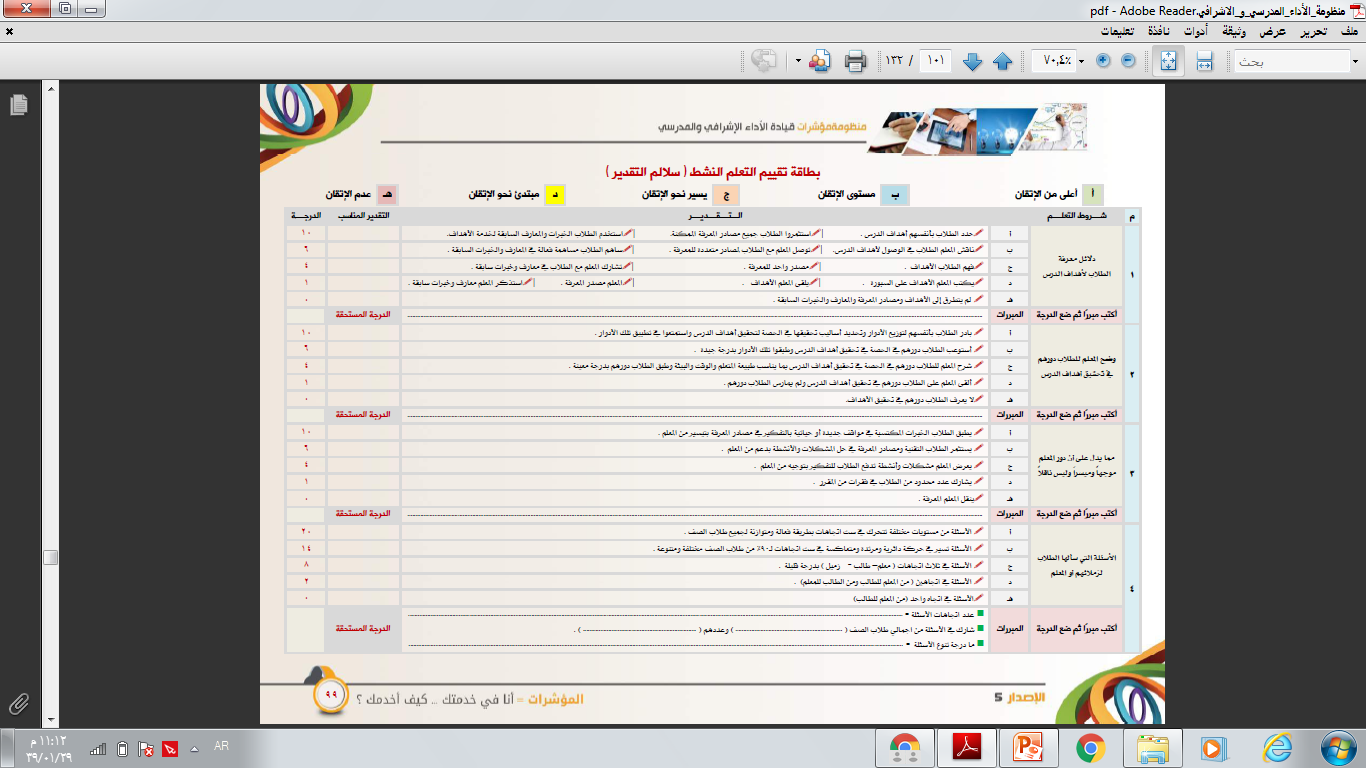 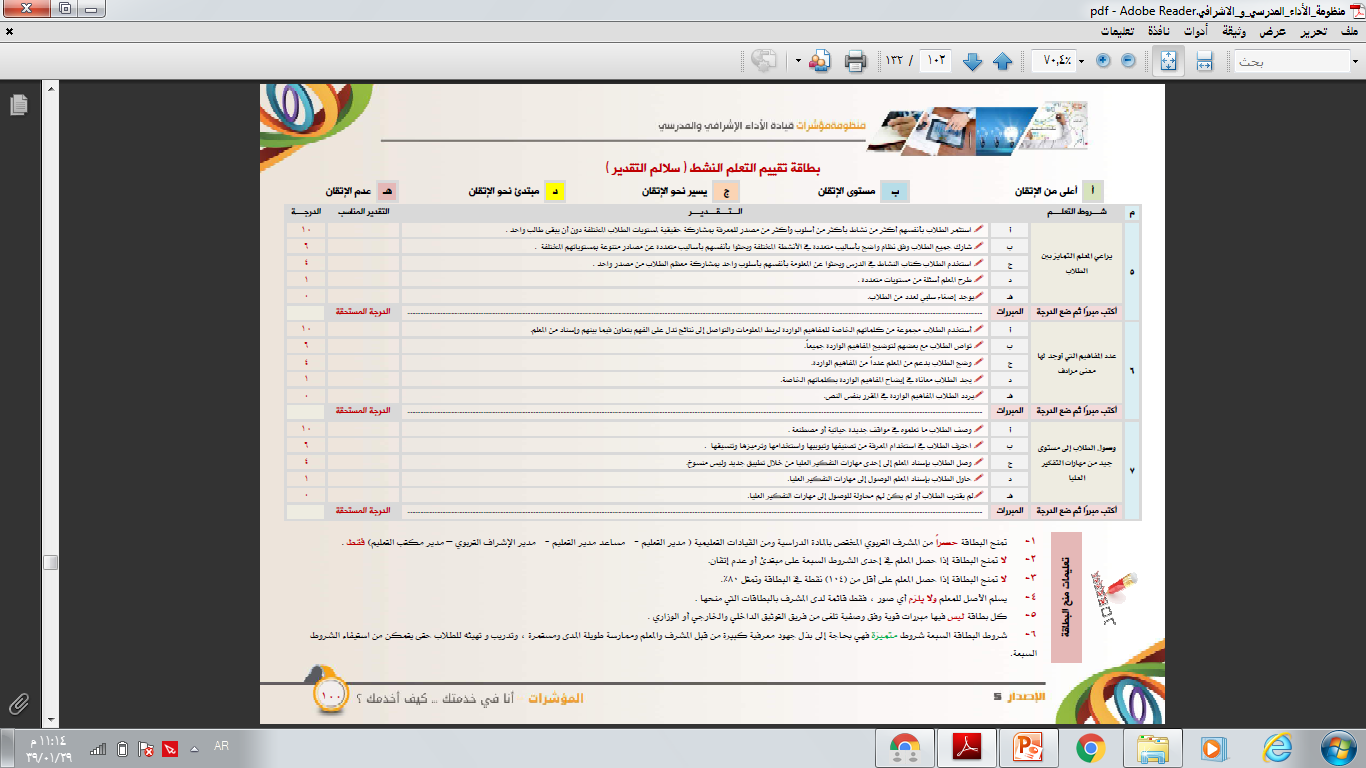 مؤشر : النمو المهني
للمعلم أربعة مؤشرات :
1. التخصصي بشقيه مقررات و إثراء (اجتياز)  2. تربوي (اجتياز) 3.  مفتوح (وثيقة) 4. مجموعات التعلم (مشارك ).
للمدرسة خمسة مؤشرات 1. تخصصي 2. تربوي  3. مفتوح 4. مفرغون 5. مجموعات التعلم .
المشرف : نقاط يحصل عليها  بعد قياس رئيس القسم أو مدير الإشراف أو مدير المكتب على النحو التالي :
يضع رئيس القسم درجة مباشرة للمشرف بدون توزيع إجباري لأنه تقدير خارجي بعد تقييم كمي ونوعي.
يوزع مدير الإشراف أو مدير المكتب جميع مشرفيه إجباريًا لأنه تقويم داخلي .في حال عدم تطبيق مؤشرات رؤساء الأقسام.
مكتب التعليم أو إدارة الإشراف : تحليل المحتوى التدريبي الذي تلقاه المشرف و فاعلية مجموعات التعلم.
رئيس القسم : تحليل النمو المهني الذي دعمه المشرف التربوي لتفعيل مجموعات التعلم.
مؤشرات النمو المهني
1. تخصصي
اثرائي : وهو مادة علمية تدعم فهم المعلم وتنمي قدراته في تفسير مفردات المقرر.
مقررات : تهدف إلى قياس درجة إتقان المعلم للمعارف والمهارات الموجودة في نفس المقرر .
الضوابط والتعليمات
1. المادة الاثرائية لا تزيد عن 100 صفحة في ا العام الدراسي  الواحد. 
2. أن يكون المحتوى له ارتباط وثيق جدا بالمقرر المحدد.
3. انتقاء المادة الاثرائية ومحتواها مسؤولية المشرف المختص وإقرارها مسؤولية الرئيس .
1. يحدد كل تخصص في كل مكتب تعليم في القائمة (من مقرر إلى أربعة مقررات كحد أعلى في كل مرحلة دراسية بداية كل عام دراسي.
2. وضع اختبار بحيث تكون الإجابة بنص من نفس المقرر بنفس الصياغة.
3. يلزم إبلاغ معلمي التخصص بدون تعميم.
2. المفتوح
النمو المفتوح : هو أي برنامج تدريبي معترف به. ( ضابطه وثيقة معتمدة يؤشر عليها المشرف المختص .
مؤشرات النمو المهني
3. التربوي
النمو المهني التربوي هو الذي يدعم تحسين الأداء التدريسي 
يحدد كل تخصص في كل إدارة إشراف أو مكتب تعليم الاحتياج التربوي المطلوب من معلمي التخصص بداية كل عام دراسي.
الضوابط والتعليمات
لا يزيد  إجمالي الاحتياج عن 100 صفحة في العام الدراسي الواحد أو ما يعادلها.
أن يكون المحتوى له ارتباط وثيق جدا بما تم تحديده من احتياجات في نفس العام.
انتقاء المحتوى التربوي مسؤولية المشرف المختص وإقرارها مسؤولية مدير مكتب التعليم أو مدير الإشراف التربوي في حال عدم وجود مكاتب.
تحديد مصدر المعارف والمهارات :
• صفحات محددة من مرجع واحد أو عدة مراجع
• حقيبة أو حقائب تدريبية.
• مذكرة .
دور المشرف :
 تنظيم ودعم وتوجيه وتنسيق مجموعات التعلم المهنية ويقيم المشر ف التربوي على: 
* وجود قائمة دقيقة تفصيلية لتحديد الاحتياجات.
* البرامج التي قدمتها المجموعة.
* طريقة اختيار المعلمين.
* رأي المستفيد.
(يوزع رئيس القسم  المشرفين  على هذه المعايير توزيعا إجبارياً).
محتوى النمو المهني
1. عدد أيام التدريب الحالي التي حصل عليها دون النظر للسنوات السابقة ( وزنها 30%) .
 2. علاقة المحتوى التدريبي التي حصل عليه بالعمل الذي  يمارسه حاليا ( وزنها 50%) .
3. موثقية الجهة التي حصل منها  على التدريب ( وزنها 20%).
تشخيص النمو المهني (درجة امتلاك المعلم للمعارف والمهارات)
يقاس الاختبار وفق ما يلي:
1.  لا يشترط  المعلم حضور لأي برنامج محدد في مؤشر النمو المهني (تربوي ، مقررات، إثرائي ) عدا المفتوح، فيمكن للمعلم أن يطور نفسه ذاتيا أو قد تكون المعرفة والمهارة لديه وليس بحاجة لحضور البرنامج.
2. يتحقق من درجة امتلاك المعلم للمعرفة والمهارة عن طريق اختبار أتاح الفرصة لحضوره  مرتين كل عام دراسي احداهما في الفصل الدراسي الأول والأخرى في الفصل الدراسي الثاني.
3.  زمن القياس للفروع الثلاثة المقررات والإثراء والتربوي ساعة واحدة حدا أعلى.
4.  يتم تحديد مستوى المعلم وفق النقاط الاستقالة الوزن / الدرجة المستحقة
5.  يحق للمعلم دخول الاختبار ة مرة واحدة في العام .
6.  يفضل أن يكون التصحيح آليًا لتحقيق درجة رضا عالية لدى المعلمين وتخفيف الأعباء عن المشرفين.
7. يجب أن تكون الأسئلة محصورة فيما تم تحديده من مجالات ومعارف ومهارات ومصادر محددة ومما قدمته مجموعات التعلم.
8.  يحتسب رئيس القسم أو مكتب التعليم نقاط الجودة للمشرف التربوي وفق منحنى التوزيع الطبيعي للنقاط الممنوحة للمعلمين .
9. لايصح اتخاذ أي إجراءات أخرى للمعلم الذي لا يرغب في حضور القياس، تسجل له النقاط المستحقة فقط.
مؤشرات النمو المهني
4. مجموعات التعلم
مجموعات التعلم : لا يكون المشرف هو مصدر المعرفة والمهارة , وإنما دوره دعم المصادر جميعها حتى تصل المعارف والمهارات للمعلمين ( بمعنى أن المعلمين يعلم بعضهم بعضاً).
الضوابط والتعليمات
1. يختار القسم أو المشرف التربوي المختص عددا من المعلمين لفي كل مجال لتقديم برامج مهنية لزملائهم ، وليس هناك عددا محدداً لأولئك المعلمين.
2. النمو المهني التي يقدمها المعلمون لزملائهم تنحصر في المجالات التي تم تحديدها في 
( التربوي والمقررات و الاثرائي ) , و لا يصح تقييم أي عنصر غير موجود في القائمة .
3. تخطيط البرامج وتنظيمها والإشراف عليها ومراقبة محتواها مسؤولية رئيس القسم المختص في مكتب التعليم أو المشرف المختص في حال عدم وجود رئيس أما التنفيذ فليس للمشرف التربوي بل لمعلمي مجموعات التعلم إلا عند رغبة المشرف تقديم جزء منها .
4. التأكيد على أن النقاط المحتسبة للمعلم المنفذ البرنامج  فقط.
5. مجموعات التعلم ليس بها اختبار , حيث سيكون اختبار المعلم في ( التربوي والمقررات و الاثرائي )
مؤشر الاختبارات المهنية للمعلم والقيادة المدرسية
المعلم : الحصول على نقاط محددة تعادل مستوى الأداء المتحقق في كل من الاختبارات المهنية للمعلم بهدف تطوير الأداء والاختبارات للقيادة المدرسية و الإشرافية بهدف التهيئة والاستعداد.
قائد المدرسة أو الوكيل : الحصول على نقاط محددة تعادل مستوى الأداء المتحقق في كل من الاختبارات المهنية للمعلم بهدف متطلبات تقويم أداء المعلم والاختبارات للقيادة المدرسية و الإشرافية بهدف تطوير الأداء.
المدرسة : متوسط إجمالي النقاط المتحصلة من جميع العاملين التربويين بالمدرسة.
المشرف : الحصول على نقاط محددة تعادل مستوى الأداء المتحقق في كل من الاختبارات المهنية للمعلم والقيادة المدرسية و الإشرافية بهدف تقويم الأداء وتطويره.
مكتب التعليم أو إدارة الإشراف : متوسط إجمالي النقاط المتحصلة من جميع العاملين التربويين بالمكتب
رئيس القسم : متوسط إجمالي النقاط المتحصلة من جميع العاملين التربويين بإدارة الإشراف .
المستوى الأول : دخول الاختبار الواحد ( 50 ) وللاختبارات الثلاثة ( 150).
المستوى الثاني : الحصول على 50 – 60 في الاختبار الواحد ( 50 ) وللاختبارات الثلاثة ( 300).
الضوابط و التعليمات
المستوى الثالث: الحصول على درجة أعلى من  60 في الاختبار الواحد ( 130) وللاختبارات الثلاثة ( 400).
مؤشر الابتكار و الإبداع  و الأعمال المميزة
المعلم :  
* الحصول على خطاب شكر من إدارة الإشراف أو مكاتب التعليم أو جهاتها العليا .
*لا يكرر احتساب خطاب الشكر الصادر من مكتب التعليم أو إدارة التعليم ويلزم أن يكون في نفس العام. 
*يكرر احتساب خطاب الشكر الوزاري لمدة عامين 
*الحصول على جائزة تميز معترف بها .
*يكرر احتساب جائزة التميز لخمسة أعوام من العام الذي صدرت فيه.
*يقدم المعلم لمشرفه التربوي المختص الوثيقة ويؤشر المشرف ولا يحتفظ بنسخ منها ويعيدها للمعلم
*يقدم المعلم الوثيقة للمشرف المختص أثناء زيارته للمدرسة حصرا
المشرف : رصد مستمر بعد الاطلاع على الوثيقة.
المدرسة : نسبة المعلمين الحاصلين على تميز.
مكتب التعليم أو إدارة الإشراف : 
إحدى الوثائق التالية :
* خطاب شكر  وزاري حصرا.
* جائزة تميز معترف بها لأحد العاملين أو أحد الطلاب.
رئيس القسم :
إحدى الوثائق التالية :
* خطاب شكر  وزاري حصرا.
*جائزة تميز معترف بها لأحد العاملين أو أحد الطلاب.
مؤشر استكمال تدريس المقرر الدراسي
المعلم : درجة الالتزام بالخطة الزمنية الموحدة ف جميع المقررات التي يدرسها =  النقاط المستحقة
المشرف : تقييم درجة الالتزام للمعلم .
المدرسة : درجة التزام جميع المعلمين.
مكتب التعليم أو إدارة الإشراف : استكمال تقييم جميع المعلمين.
رئيس القسم : تقدير مصداقية المشرف في  رصد درجات الالتزام.
1. تصدر كل إدارة اشراف أو مكتب تعليم خطة زمنية موحدة لكل مقرر ملزمة بداية كل فصل دراسي بدون تعميم وإنما اتصال فعال مع معلمي التخصص.
2. يشخص المشرف التربوي درجة التزام المعلم في  جميع المقررات التي يدرسها سواء كانت المادة التي تم فيها زيارة المعلم أو باقي المقررات.
الضوابط و التعليمات
3. يشخص المشرف التربوي درجة التزام المعلم في  جميع المقررات التي يدرسها أثناء الزيارة الاعتيادية ولا يخصص لها زيارة منفردة.
4. يلزم المشرف التربوي جمع حصص تأخر المعلم في كل المقررات التي يدرسها.
5. التواصل مع المشرف المختص والإبلاغ عن الحالات الاستثنائية لعدم  الالتزام بالخطة الموحدة مسئولية المدرسة والمعلم لدعم تجاوز الصعوبات وتقدير حجم التعديل على الخطة .
6. اطلاع المشرف التربوي على عدم الالتزام بالخطة الزمنية أثناء الزيارة الاعتيادية وليس قبلها تعد مخالفة.
7. حالات عدم الالتزام بالخطة الزمنية لتدريس المقرر دون الإبلاغ عن الحالات الاستثنائية :
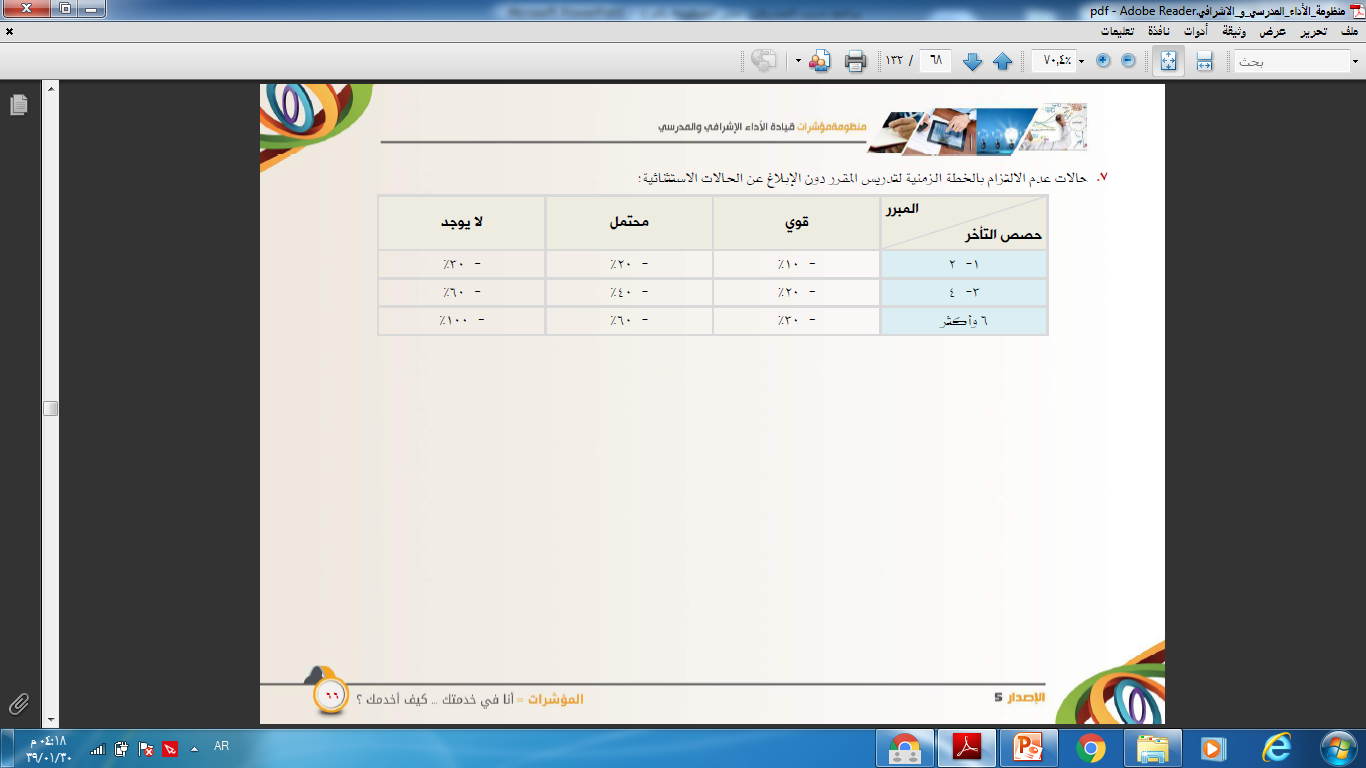 مؤشر سلسلة غياب الطلاب
المعلم : يحصل على نفس النقاط التي تحصل عليها المدرسة.
المدرسة : * رصد متتابع في فترات متعددة.
* عدد حالات الرصد لكل مدرسة لا تقل عن ثلاث في كل فصل دراسي ( ست حالات في العام الدراسي ).
* تقييم خارجي من المشرفين التربويين .
معيار المشرف في العام = 6 × إجمالي عدد المدارس / إجمالي عدد المشرفين.
مكتب التعليم أو إدارة الإشراف : استكمال  حالات الرصد  الثلاث لكل مدرسة في كل فصل دراسي و بإجمالي  ست حالات  لكل مدرسة في العام الدراسي وفق الضوابط المحددة.
رئيس القسم : قياس مصداقية المشرف في تقييم غياب الطلاب في المدارس.
1. قياس متوسط غياب الطلاب في مدارس الإدارة أو  المكتب باستخدام سلسلة زمنية إلى الأسبوع (14)
2. ترصد كل فصل دراسي.
3. الرصد يتم  بالملاحظة المباشرة لجميع الفصول حدا أدنى  أو ( 15)  فصل عشوائي حدا أعلى .
الضوابط و التعليمات
4.  يتم الرصد أثناء الزيارة الاعتيادية بالملاحظة المباشرة  و لا يخصص زيارة مستقلة للرصد.
5. يستهدف الرصد بنسبة 50٪  منه أيام الخميس لكل مشرف.
6. ليس من السلسلة الأيام قبل وبعد إجازة فصلية و تدخل في مؤشر الانتظام.
مؤشر انتظام الدراسة
المعلم : يحصل على نفس النقاط التي تحصل عليها المدرسة.
المدرسة : تحصل على نقاط محددة بناء على المجموع التي حصلت عليه  في بطاقة انتظام الدراسة.
مكتب التعليم أو إدارة الإشراف : استكمال تقييم جميع المدارس في الفترات الزمنية .
1. يشترك في هذا المؤشر جميع مشرفي الأقسام الأخرى .
2. لهذا المؤشر استمارة خاصة ( بطاقة الانتظام الدراسي ) تتركز بثمان عناصر.
ملاحظات
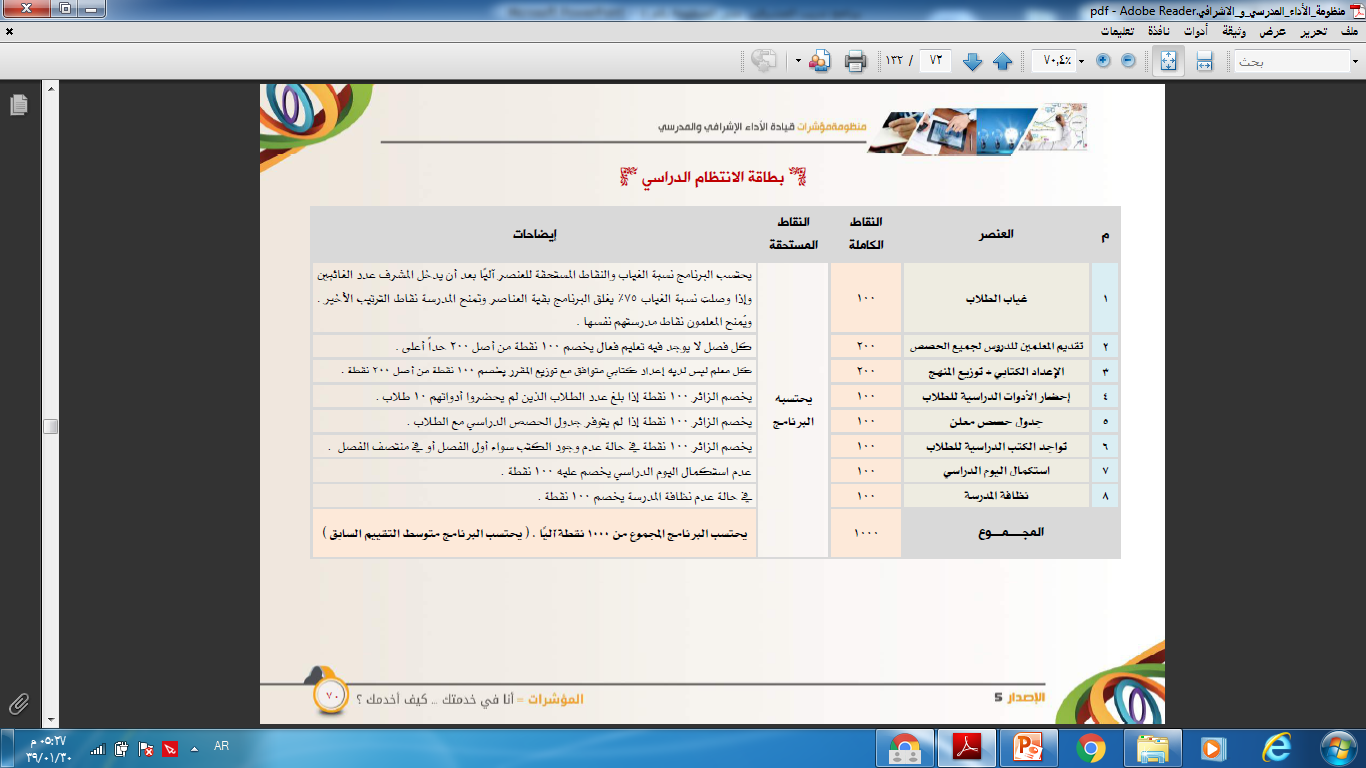 مؤشر الغياب والتأخر للمعلم
المعلم : 
المقصود هنا الغياب والتأخير الذي صدر فيه قرار حسم
ليس منه الغياب غير المقبول الذي لم يحصل فيه قرار حسم أو المرضي أو الاضطراري.
لا يدخل فيه التأخر الذي لم يصل إلى يوم .
المعيار = أربعة أيام / الوزن .
الرصد مستمر ( بمجرد رصد أي قرار حسم )
المؤشر مسند إلى وكيل المدرسة .
المدرسة : يرصد عدد أيام الغياب والتأخر المحسوم على المعلم أولا بأول  ولا تجمع في فترة معينة.
الأداء النوعي المدرسي للإجراءات التصحيحية
قياس جماعي ( فرق ) للأداء المدرسي النوعي للإجراءات التصحيحية فقط وباقي المجالات النوعية تقيسها المؤشرات الأخرى .
المدرسة :  درجة يرصدها فريق التقويم النوعي الزائر بعد مقابلة قائد المدرسة.
المشرف:  عضو في الفريق.
مكتب التعليم / إدارة الإشراف:  يحصل على نقاط تعادل درجة قرب أو بعد متوسط نتائج تقييم المدارس من المنحنى الطبيعي.
1. الفهم الصحيح للمؤشرات أنها تقييم ذاتي وقيمتها في العمل على التصحيح الفوري وإلا فقدت هذه القيمة.
2. ليس المقصود من إجراءات التصحيح أنها برنامجا مكتوبا بل المقصود أنها مجموعة  من الأعمال والجهود سواء كانت مكتوبة مثل المخاطبات أو غير مكتوبة أي منفذة مباشرة مثل الزيارات والاجتماعات والاشراف  اليومي وطلب الدعم والاستشارة, وغيرها.
مفاهيم مهمة
3. إجراءات التصحيح تدل بالنهاية على ثلاثة عناصر عند تحليلها:
أ. درجة الاهتمام  ب. المعرفة والخبرة .  ج. الإجراء الصحيح .
الضوابط والتعليمات في إجراءات التنفيذ
1. يزور الفريق المدرسة في كل فصل دراسي بعد الأسبوع التاسع ( بداية الثلث الثالث من كل فصل دراسي )
3. تكوين الفرق وفق ضوابط تكوين الفرق.
2. إعداد برنامج زمني للتطبيق.
4. لا يحق للفريق طلب إعداد إجراءات مسبقة من المدرسة و يعد الطلب مخالفة تحتسب من نقاط مؤشر ممارسة فرق التقويم بالسالب.
5. أقصى مدة للبقاء في المدرسة ساعة واحدة .
6. ضوابط المقابلة : جميع البيانات تقدم بالمقابلة مع قائد المدرسة ولا تستخدم أي أداة أخرى مثل تحليل الوثائق// لا يحق للفريق طلب وثائق//  إذا رغب قائد المدرسة بمبادرة منه وليس بطلب من الفريق و الاستعانة بوثائق أو أفراد أو ما يدعم ما لديه ينظر الفريق فيما يعزز أقوال قائد المدرسة//  يستمع لجهود قائد المدرسة و تصحيح الأداء مفصلا حسب المؤشرات//  يقدر كل عضو في الفريق الدرجة المستحقة منفصلا ثم يحتسب المتوسط .
7. يمنع الفريق منعا باتا من إبداء أحكام أو التعليق على الجهود تلميحا أو تصريحا سلبا أو ايجاباً .
8. دور الفريق القياس فقط وليس دوره أن يقدم خبرات .
9. يحق لكل عضو في الفريق طلب توضيح أو تفصيل أكثر حول الجهود أو الإجراءات.
10. تستعرض المؤشرات منفردة واحدا بعد الآخر بدءا من الأكبر فجوة.
11. الحد الأدنى للفريق عضوان مشرف وقائد مدرسة أو وكيل.
تابع الضوابط والتعليمات في إجراءات التنفيذ
12. يصح قائدي مدرسة عند الضرورة وتكون بطريقة دائرية وليست تبادلية.
13. يوزع أخصائي التقويم ومشرف  القيادة بتوجيه مباشر من مدير الإشراف أو مكتب التعليم أو يوزعه البرنامج الإلكتروني.
14. يلزم أن يكون أعضاء الفريق أحدهما ممن يميل إلى بُعد العلاقات الإنسانية والآخر ممن يميل إلى بُعد العمل
15. يدون قائد المدرسة درجة رضاه عن تقويم الفرق النوعية ، عن تقويم زيارات المشرفين المختلفة في المؤشر المخصص لذلك.
أداة المقابلة
أولاً : دور قائد المدرسة  ودور الفريق
• يستمع الفريق إلى عرض من قائد المدرسة .
• يستهدف  في الفصل الأول الفجوات في مؤشرات الفصل الأول.
• يستهدف  في الفصل الثاني الفجوات في مؤشرات الفصل الأول وفجوات ما تبقى من الفصل الثاني .
• عرض الجهود : يكون لنتائج العام الحالي فقط .
• عرض قائد المدرسة يجب أن يكون متسلسل من الأكبر فجوات إلى الأقل.
• يجب أن يكون عرض قائد المدرسة مفصلا كل مؤشر على حدة.
• دور الفريق مستمع ومدون ومحلل ثم عملية التقييم .
• عرض قائد المدرسة.
• الوثائق والشواهد التي بادر إلى عرضها دون طلب.
• أسئلة التوضيح التي طرحها الفريق.
• وجود أي مؤشرات رقمية أو نوعية أو قرائن تدل على أن مسار الأداء في الاتجاه الصحيح.
ثانياً: محاور التقييم
أ) يحلل كل عضو في الفريق العناصر التالية
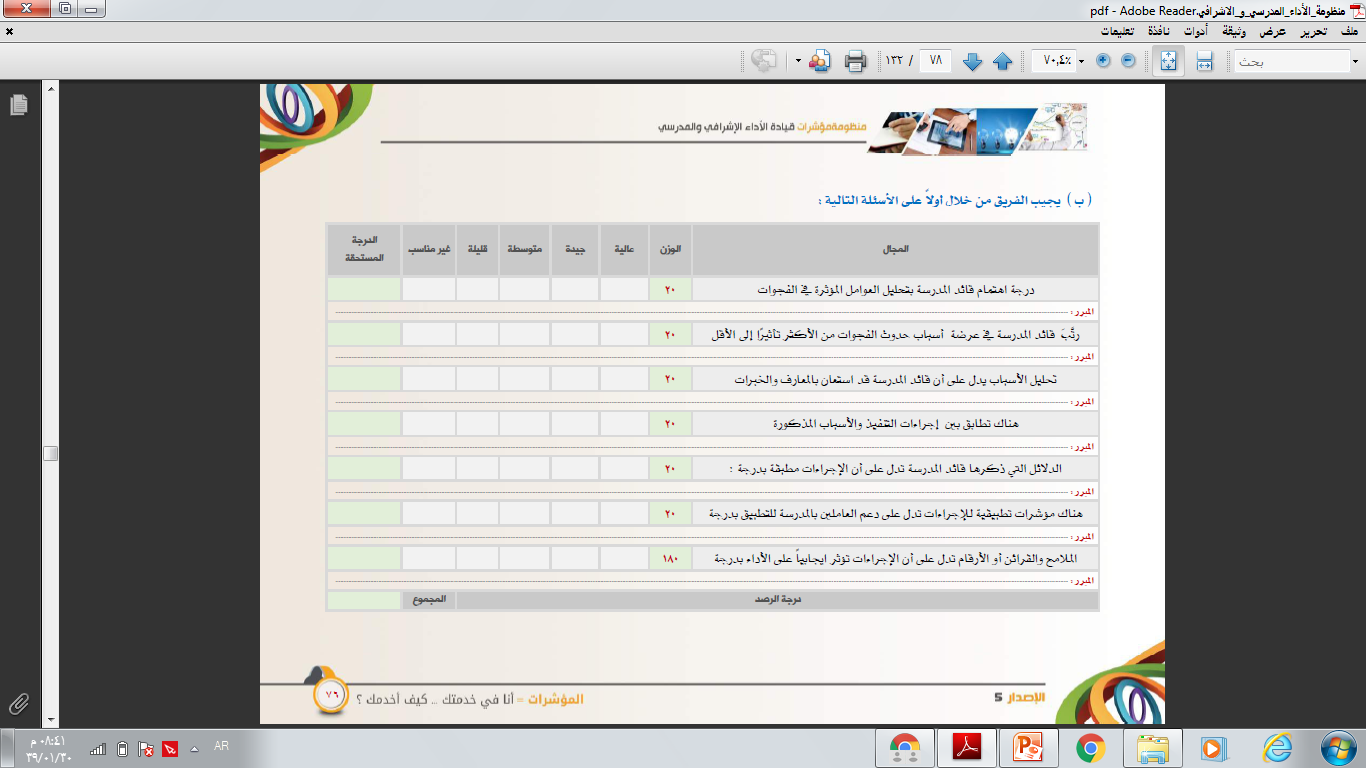 ب) يجيب الفريق  الأسئلة التالية عبر الاستمارة المرفقة
مؤشر درجة اهتمام المدرسة بتنظيم تأدية صلاة الظهر بالمدرسة
المعلم : نفس النقاط التي حصلت عليها المدرسة من تقييم المشرفين .
المدرسة : متوسط النقاط التي حصلت عليها المدرسة من تقييم المشرفين .
معيار المدرسة (عدد حالات رصد المشرف ) = 6في العام  و 3 في الفصل الدراسي الواحد .
المشرف : رصد عناية المدرسة بسلوكيات الطلاب المشاهدة أثناء تأدية الطلاب لصلاة الظهر وعمليات التهيئة.
معيار المشرف = 6 × إجمالي عدد المدارس / إجمالي عدد المشرفين.
مكتب التعليم أو إدارة الإشراف : استكمال رصد جميع المدارس بشرط استيفاء ست حالات رصد لكل مدرسة.
رئيس القسم : قياس درجة مصداقية المشرف في منح نقاط المدرسة .
الضوابط و التعليمات
1. يرصد المشرف التربوي أثناء الزيارة الاعتيادية له ولا يخصص لها زيارة.
2. لا يشترط رصد المشرف في كل زيارة ولكن يشترط تحقيق معيار المشر ف في عدد الزيارات.
3. يلزم استكمال 50% من الرصد كل فصل دراسي .
4. يرصد المشرف  التربوي وفق المعايير المحددة.
المعايير التي يجب ملاحظاتها من قبل المشرف التربوي قبل عملية التقدير هي:
1. سلوكيات الطلاب  في الاستعداد للصلاة من الوضوء والحضور للمصلى (20% ) من النقاط .
2. أداء الطلاب للسنن المرافقة للصلاة ( السنة الراتبة – الذكر) (20% ) من النقاط.
3.  درجة تفاعل جميع  المعلمين بالحضور والتنظيم وتوجيه الطلاب (20% ) من النقاط.
4. المظهر العام للطلاب داخل المصلى يُعبّر عن سلوك مستمر ودائم  وليس طارئ (20% ) من النقاط.
5. تجهيز المصلى ونظافته والاهتمام به (20% ) من النقاط.
درجة اهتمام المدرسة بتنظيم أداء النشيد الوطني من قبل طلاب المدرسة
المدرسة : متوسط النقاط التي حصلت عليها المدرسة من تقييم المشرفين .
معيار المدرسة (عدد حالات رصد المشرف ) = 6في العام  و 3 في الفصل الدراسي الواحد .
معيار المشرف = 6 × إجمالي عدد المدارس / إجمالي عدد المشرفين.
مكتب التعليم أو إدارة الإشراف : استكمال رصد جميع المدارس بشرط استيفاء ست حالات رصد لكل مدرسة.
رئيس القسم : قياس درجة مصداقية المشرف في منح نقاط المدرسة .
الضوابط و التعليمات
1. يرصد المشرف التربوي أثناء الزيارة الاعتيادية له ولا يخصص لها زيارة.
2. يلاحظ سلوك الطلاب أثناء تأدية النشيد الوطني ثم يقيس تقديرا درجة عناية المدرسة بتعزيز القيمة الوطنية.
3. لا يشترط رصد المشرف في كل زيارة ولكن يشترط تحقيق معيار المشر ف في عدد الزيارات.
4. يلزم استكمال 50% من الرصد كل فصل دراسي .
5. يرصد المشرف  التربوي وفق المعايير المحددة.
المعايير التي يجب أن يلاحظها المشرف التربوي قبل عملية التقدير هي:
1. شمولية أداء جميع الطلاب للنشيد الوطني     (20% ) من النقاط .
2. فاعلية جميع المعلمين بالحضور والتنظيم وتعزيز الطلاب وتوجيههم .(20% ) من النقاط.
3. الأداء المعبر للطلاب عن عمق القيمة الوطنية للنشيد الوطني(40% ) من النقاط.
4. التزام الطلاب بالزي الوطني (20% ) من النقاط.
الزيارة الفنية لمشرف القيادة المدرسية
الضوابط و التعليمات
1. تستكمل عناصر الزيارة الفنية خلال فصلين دراسيين وتوزع العناصر على الزيارتين كما يراها مشرف القيادة و لا يصح استكمالها في زيارة واحد.
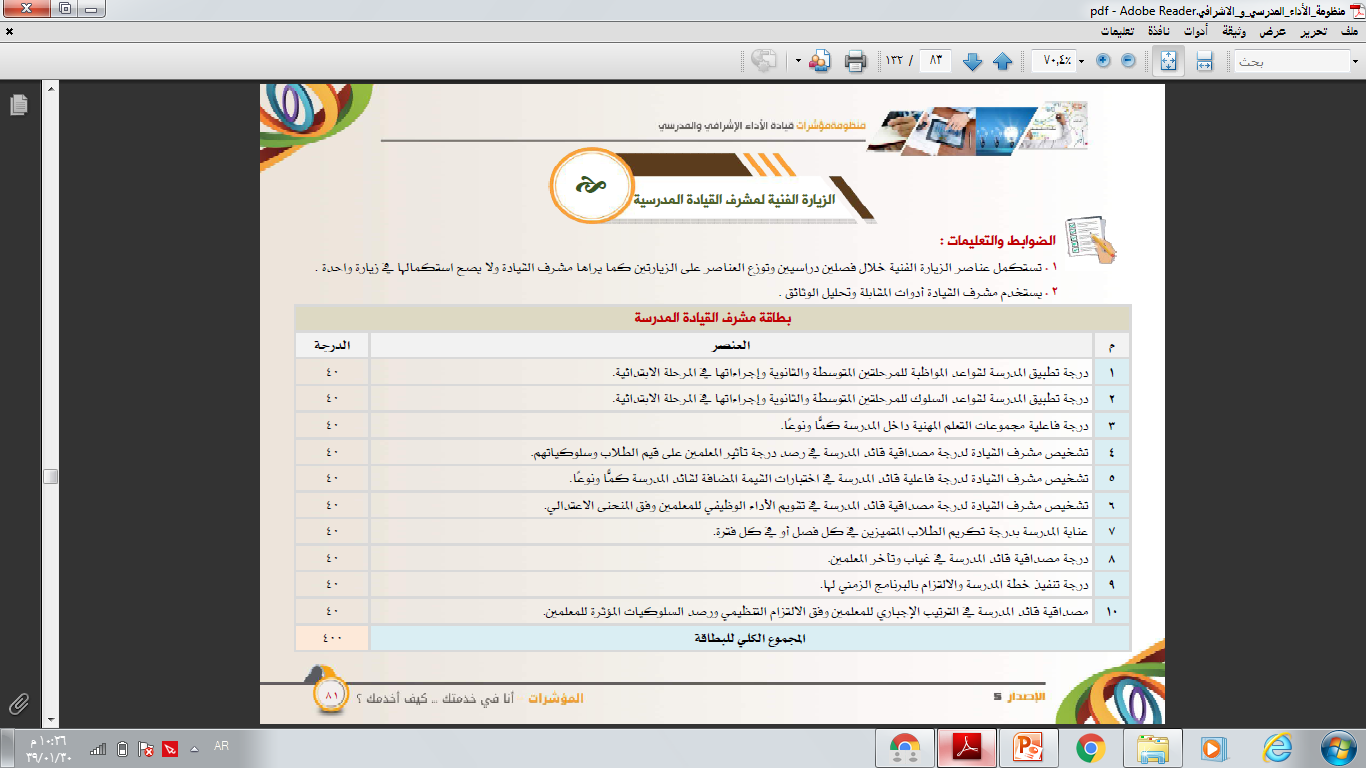 2. يستخدم مشرف القيادة أدوات المقابلة وتحليل الوثائق.
متوسط الأداء الوظيفي للمعلمين
قياس عام لدرجة التزام إدارات الإشراف ومكاتب التعليم  بتقدير درجة الأداء  الوظيفي للمعلمين بما ورد  في لائحة تقويم الأداء الوظيفي لشاغلي الوظائف التعليمية ومذكرتها التفسيرية .
الهدف من المؤشر تشخيص وتوجيه , فكلما كان المعدل قريب من  86  حصلت المدرسة على نقاط أعلى .
مؤشر تنظيم البيئة المدرسية ونظافتها
الضوابط و التعليمات
1.  التقييم للمشرف التربوي أثناء زيارته الاعتيادية ولا يصح تخصيص زيارة لها.
معيار المشرف = 6 × إجمالي عدد المدارس / إجمالي عدد المشرفين.
معيار إدارة الإشراف أو مكتب التعليم = 6 × إجمالي عدد المدارس .
2. ملاحظته مستوى نظافة المدرسة وتنظيمها الداخلي ، والكتابة  على الجدران الداخلية والخارجية.
مؤشرات الخدمات المساندة
1. معامل الحاسب.
4. الأمن والسلامة.
3. المختبرات والمعامل.
2. مصادر التعلم.
7. النشاط الطلابي.
6. التوعية الإسلامية.
5. الإرشاد الطلابي
الضوابط و التعليمات
1. اصدار تعميم من مدير التعليم بمخاطبة جميع الأقسام المعنية لضرورة العمل بهذا المؤشر وتفعيله.
2. يصمم كل قسم من الأقسام المعنية استمارة أداة لقياس المؤشر, وتزويد قسم الإشراف بالنتيجة.
3. ترتب كل إدارة إشراف أو مكتب تعليم لمدارسها ترتيبًا رتبيًا
4.  الترتيب إلزامي بتوزيع إجباري لجميع المدارس  بحيث لا تقع مدرستان في رتبة واحدة.
5. يهدف المؤشر لقياس فاعلية الخدمات المساندة.
6. مسؤولية تحديد المعايير والأدوات والإجراءات من مهام القسم المختص.
مؤشر زيارات القيادات للمدارس
* القيادات ( مدير التعليم – المساعد للشؤون التعليمية – مدير الإشراف – مدير مكتب التعليم – رئيس قسم الشؤون التعليمية )
* مدير التعليم المعيار ( 20 ).
* المساعد للشؤون التعليمية  ( 30 ).
* مدير الإشراف أو مدير مكتب التعليم و رئيس قسم الشؤون التعليمية (المساعد أو من ينيبه ) المعيار ( 40).
* المعيار الإجمالي لإدارة  الإشراف أو مكتب التعليم ( 130 ) زيارة خلال العام  منها إلزاما الفصل الدراسي الأول.
الضوابط و التعليمات
1. أن تستهدف الزيارة أحد المحاور التالية ( التحصيل الدراسي – سلوكيات الطلاب – التعلم النشط ).
2. ليس منها حضور الاحتفالات أو زيارات بداية العام ( الأسبوع الأول ) والاختبارات.
3. رصد الزيارات من المدارس المزارة ( خاصية الزيارة ترصدها المدرسة في البرنامج ).
4. يحيل البرنامج الإلكتروني  نقاط زيارة مدير التعليم والمساعد لجميع مكاتب التعليم.
[Speaker Notes: .]
مشاركة قائد أو وكيل المدرسة فى قياس(فرق) الأداء النوعي للإجراءات التصحيحية
الضوابط و التعليمات
1. تنطبق على المشرفين وعلى قادة المدارس .
2. معيار المشاركة أربع مدارس حدا أعلى.
3. اجتياز اختبار بنسبة لا تقل عن  80% في القياس النوعي للإجراءات التصحيحية من إدارة الإشراف أو من مكتب التعليم للعام الحالي ولا يعتد بالسابق.
4. مدة برنامج التأهيل يوما واحدا على أن يكون الاختبار في نهاية البرنامج .
5. أن يكون التأهيل في عنصرين :
• مفاهيم وضوابط وتعليمات الأداء النوعي للإجراءات التصحيحية الواردة حصرا عن المنظومة .
• أداة المقابلة حصرا .
[Speaker Notes: .]
مؤشرات الأساليب الإشرافية
الدرس التطبيقي : ( المعيار 2 )
1. الدرس المخطط له .
2. الذي ينفذه المشرف التربوي أو من يختاره.
الضوابط و التعليمات
3. أمام مجموعة من المعلمين المسندين .
4. على أن يباشره المشرف بنفسه.
5. ولا يدخل فيه الدروس المنفذة في أساليب أخرى كالزيارة الصفية وتبادل الزيارات.
ورش العمل : ( المعيار 2 )
1. نشاط تعاوني عملي يعده ويخطط له المشرف التربوي.
2. يباشره المشرف بنفسه.
الضوابط و التعليمات
3. لمجموعة من معلميه المسندين لدراسة مشكلة تربوية أو إنجاز عمل ما.
4. ولا تدخل فيه الورش التي تعقد خلال الدورات التدريبية أو اللقاءات التربوية.
[Speaker Notes: .]
مؤشرات الأساليب الإشرافية
كل مشاركة لمشرف التربية البدنية مع الإدارة العامة للنشاط الطلابي لمدة لا تقل عن ثلاثة أيام يتم احتسابها لقاء تربوياً واحدا وبحد أعلى ستة أيام في العام الدراسي ويكون شاهدها إفادة مشاركة من الإدارة العامة للنشاط أو من رئيس القسم
اللقاء التربوي : ( المعيار 2 )
1. اجتماع هادف يخطط له المشرف التربوي.
2. يباشره المشرف بنفسه.
الضوابط و التعليمات
3. لمجموعة من معلميه المسندين يشتمل على أهداف واضحة ومحاور محددة.
4. ولا تدخل فيه المداولات الإشرافية أو الاجتماعات التنظيمية والتنسيقية.
الفئة الأولى بالرعاية: ( المعيار 3 أيام )
وهي الفئة التي يحددها المشرف من الفئات التالية :
المعلم الجديد.
المعلم المنقول.
المعلم الأقل سواء كان الأداء قليلا في عمومه أو في مهارة محددة
1. ثلاثة أيام في العام الدراسي متصلة أو منفصلة .
الضوابط و التعليمات
2. تقدم لإجمالي المستهدفين من المعلمين المسندين وليس لكل واحد منهم , وبأي أسلوب إشرافي يراه المشرف.
3.  شرطية أن يباشره المشرف بنفسه.
[Speaker Notes: .]
مؤشر ممارسات التقويم الجماعية للفرق أو للفردية للمشرفين التربويين كما يراها قادة المدارس
1. يجيب قائد المدرسة على استطلاع إلكتروني حول ممارسات فرق التقويم.
2. يرصد المتوسط لإدارة الإشراف أو مكتب التعليم.
الضوابط و التعليمات
مؤشر فاعلية دعم الإجراءات التصحيحية والوقائية كما يراها قادة المدارس
1. يجيب قائد المدرسة على استطلاع إلكتروني حول فاعلية الدعم للإجراءات التصحيحية والوقائية.
الضوابط و التعليمات
2. يرصد المتوسط لإدارة الإشراف أو مكتب التعليم.
[Speaker Notes: .]
مؤشرات ترصدها الإدارة العامة للإشراف التربوي بالوزارة
1. نتائج قياس بناء خطط المكاتب وإدارات الإشراف التربوي. ( يشكل لها فريق ) .
2. نتائج قياس تنفيذ ( منجزات )خطط المكاتب وإدارات الإشراف التربوي. ( يشكل لها فريق ).
3. الدراسة الإجرائية ( يشكل لها فريق ).
4. ترتيب الإدارة في اختبار القدرات .
( يشكل لها فريق )
5. ترتيب الإدارة في الاختبار التحصيلي للطلاب.
6. تفعيل مؤشرات قيادة أداء المعلمين / المدرسي
استكمال العمل على جميع المؤشرات سواء المعلم أو المدرسة.
أي خلل يعرض المكتب للحسم .
نقص أي مؤشر يؤثر على المكتب .
كثرة الشكاوي تعرض المكتب والإدارة للحسم .
7. درجة مصداقية البيانات ( الفريق الوزاري)
[Speaker Notes: .]
مؤشرات رؤساء الأقسام
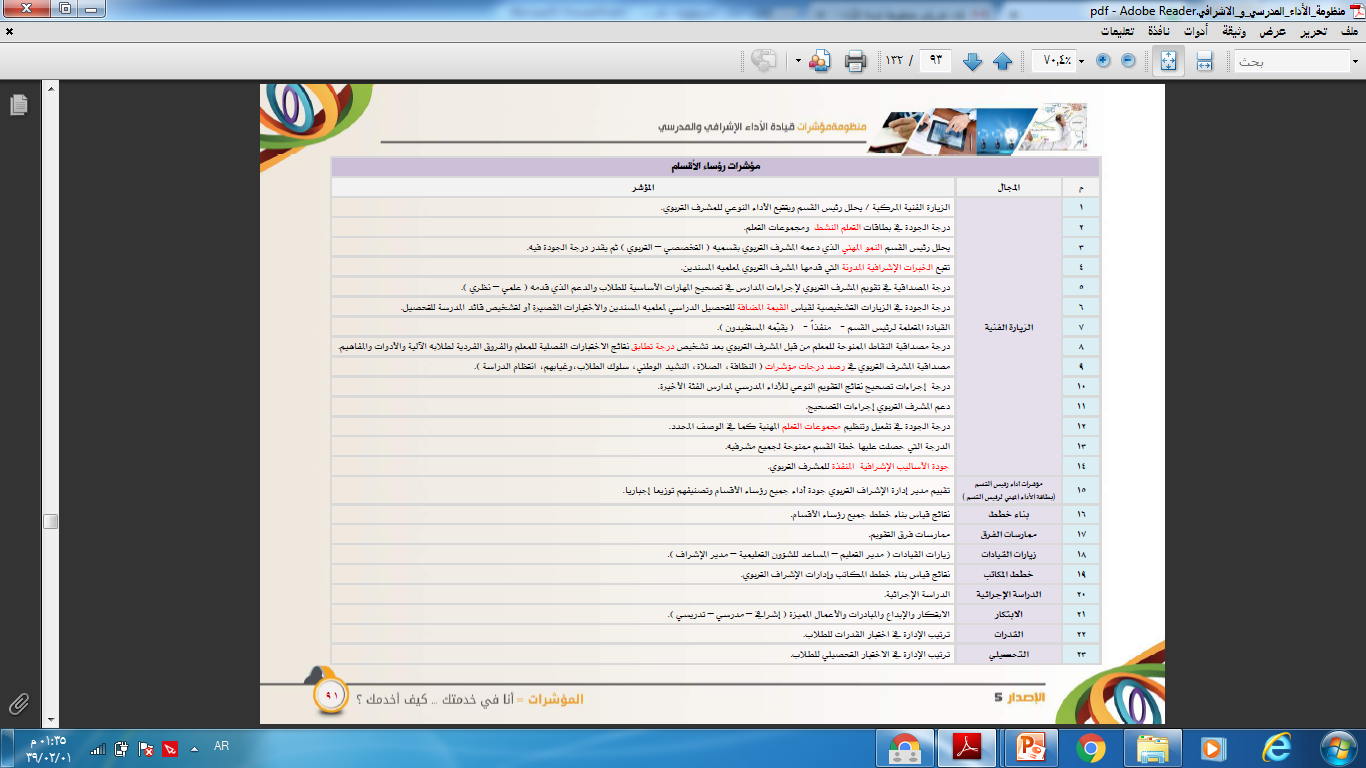 ملاحظات هامة:
المهمة الأساسية لرئيس القسم هي تتبع وتقدير الأثر الإشرافي للمشرف التربوي فهي عملية نوعية بحته , وعليها يقدم دعم وخبرات لهذا المشرف.
حتى يقوم رئيس القسم بهذا الدور يحتاج لمهارات أهمها :
أ)  القدرة على التفريق بين الخبرة والتوصية والتوجيه .
ب)  دراسة تحليل المحتوى  للبرامج المقدمة ( بمعنى تحويل الوصف إلى أرقام )
يقيس رئيس القسم جميع أعمال المشرف التربوي.
إذا لم يوجد في الإدارة التعليمية رئيس قسم تحول إلى الرئيس المباشر وينيب من يراه مناسب .
رئيس القسم يضع ترتيب لأنه خارجي , بينما الرئيس المباشر يوزع توزيع اجباري لأنه تقويم داخلي.
توزيع المشرفين وترتيبهم هو توزيع فئة التميز ( مبدع   ,  احترافي   ,  خبير  ,  متميز ,   ممتاز ).
يوزع رؤساء الأقسام حسب الأداء ثلاثي ( مبدع   ,  احترافي   ,  خبير  ).
تحليل المحتوى للأعمال الكتابية عند المشرف بأخذ عينات من الاختبارات وبطاقات التعلم النشط...
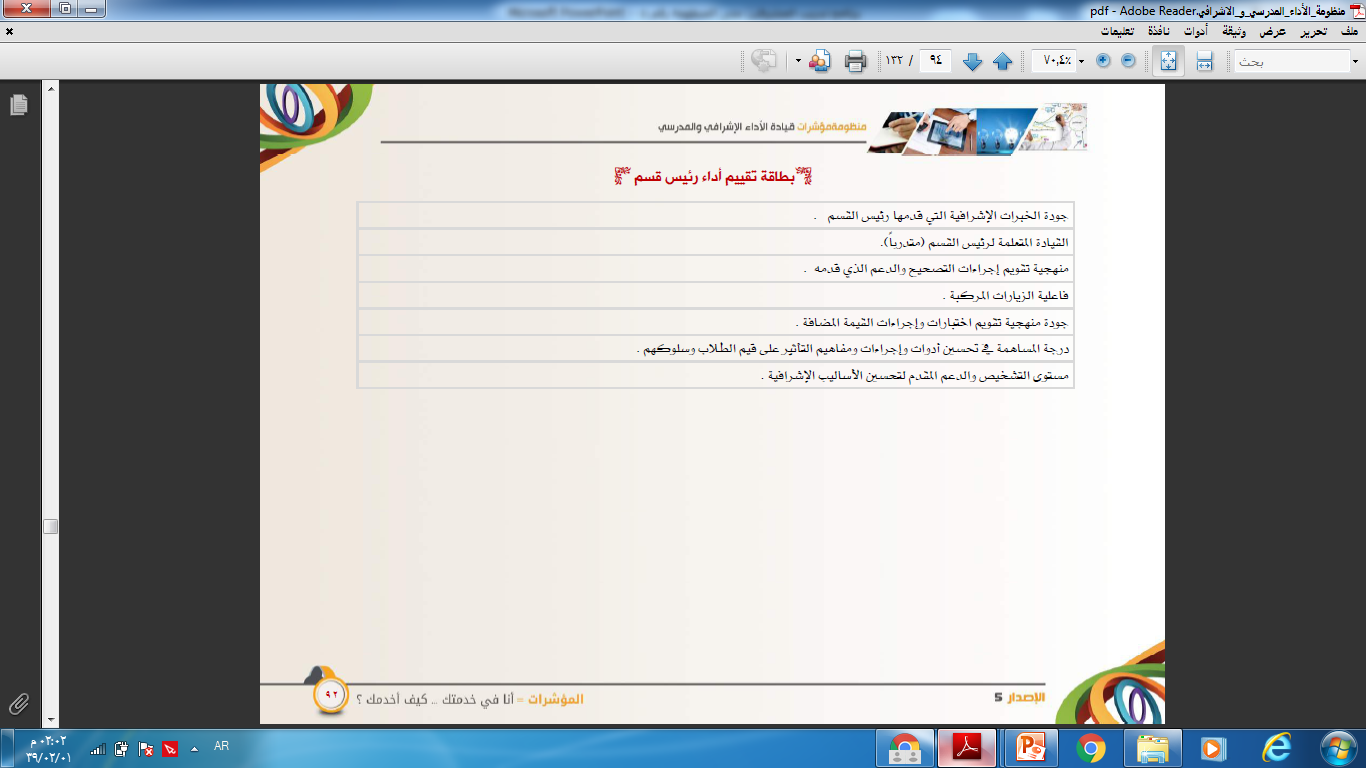 بطاقة تقييم أداء رئيس قسم
نصاب رئيس القسم
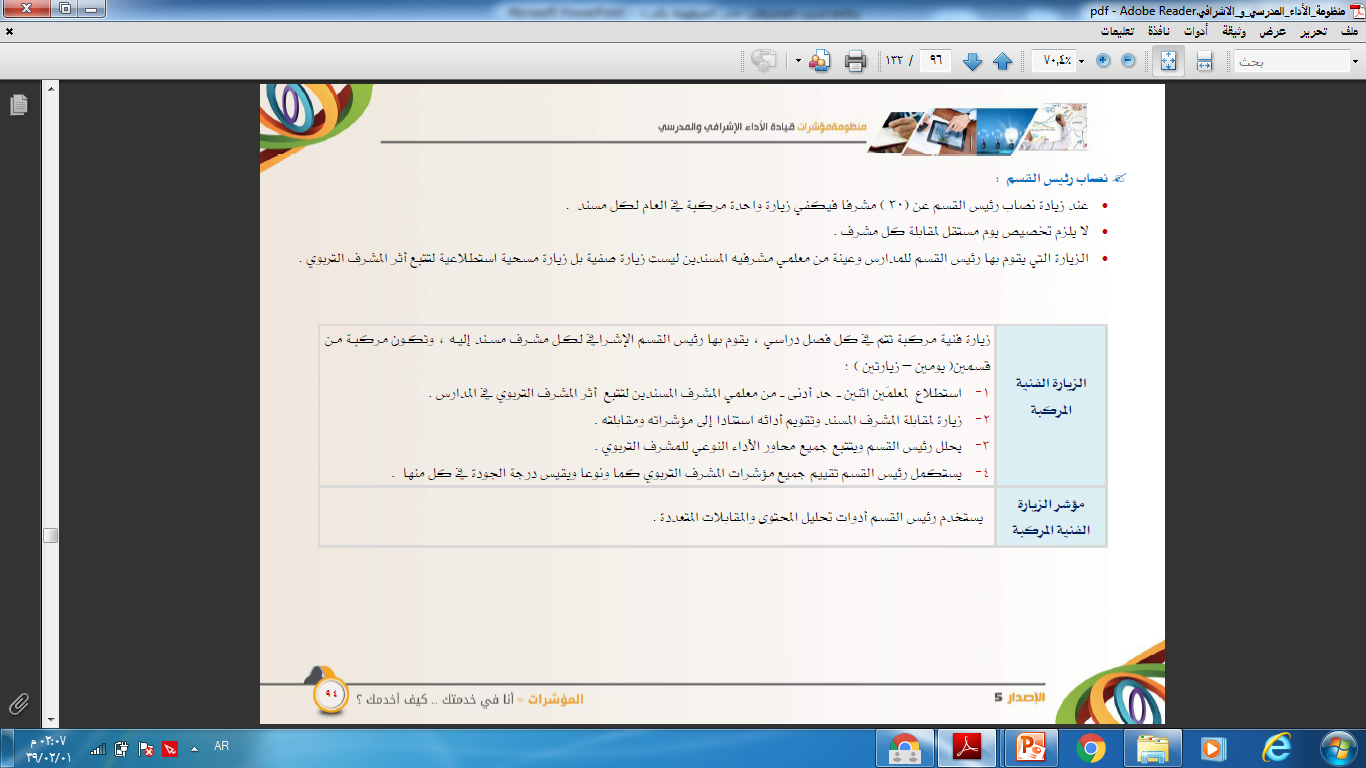 مؤشر تقييم جودة أداء المشرف التربوي ورئيس القسم
المشرف التربوي ورئيس القسم يستهدف بأدائه إحداث تغير نوعي احترافي في رؤية وكفايات ومهارات المستفيد وهذا يتطلب أداء نوعيا يتصف بالجودة
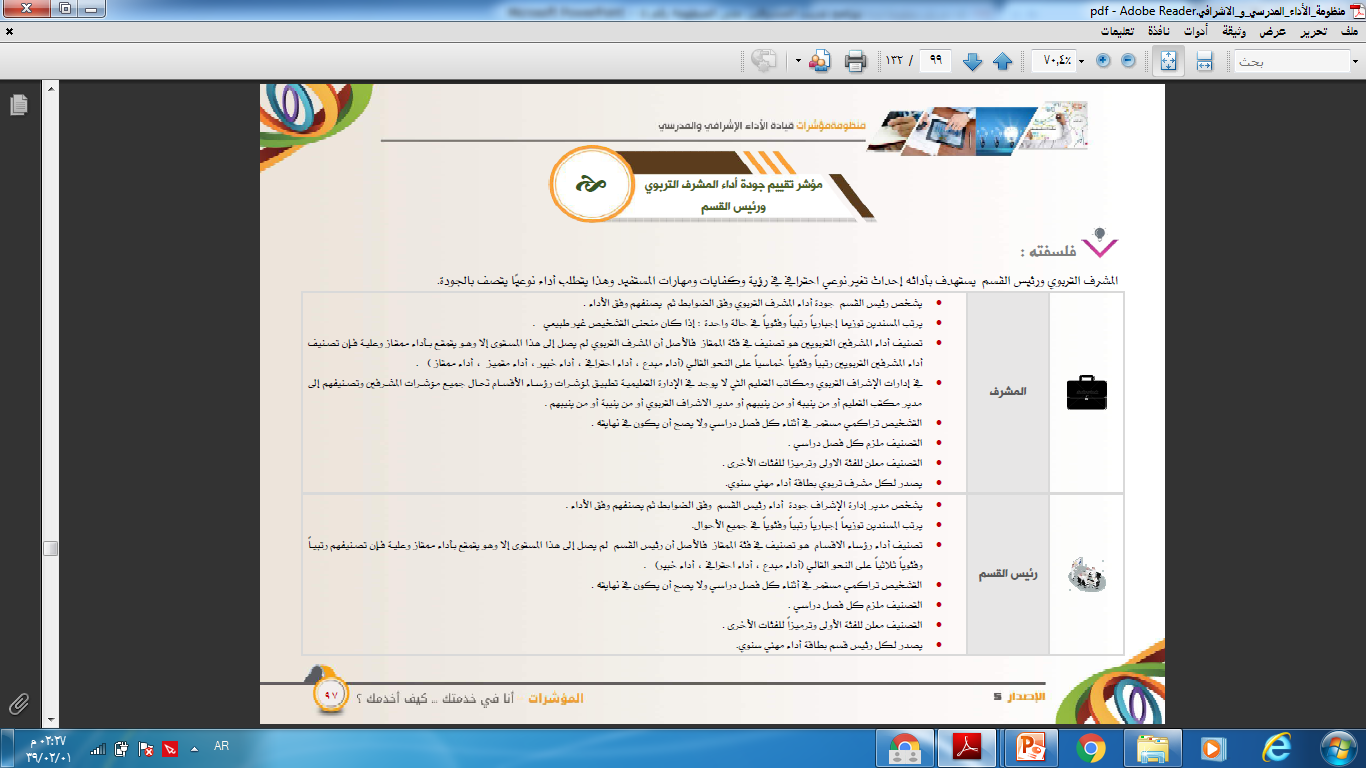 المشرف
رئيس القسم
ختاماً: كما قال الرسول صلى الله عليه وسلم « من لا يشكر الناس لا يشكر الله  ,, 
شكرا لكل من ساهم في انجاح هذا البرنامج 
وأسأل الله أن  نكون عن حسن الظن.
أخوكم أخصائي التقويم : منصور بن محمد المطيري 
عنيزة